Wendestelle, Wendepunkt & WendetangenteBestimmung mit Hilfe der Differentialrechnung
Die zweite Ableitung f‘‘(x)
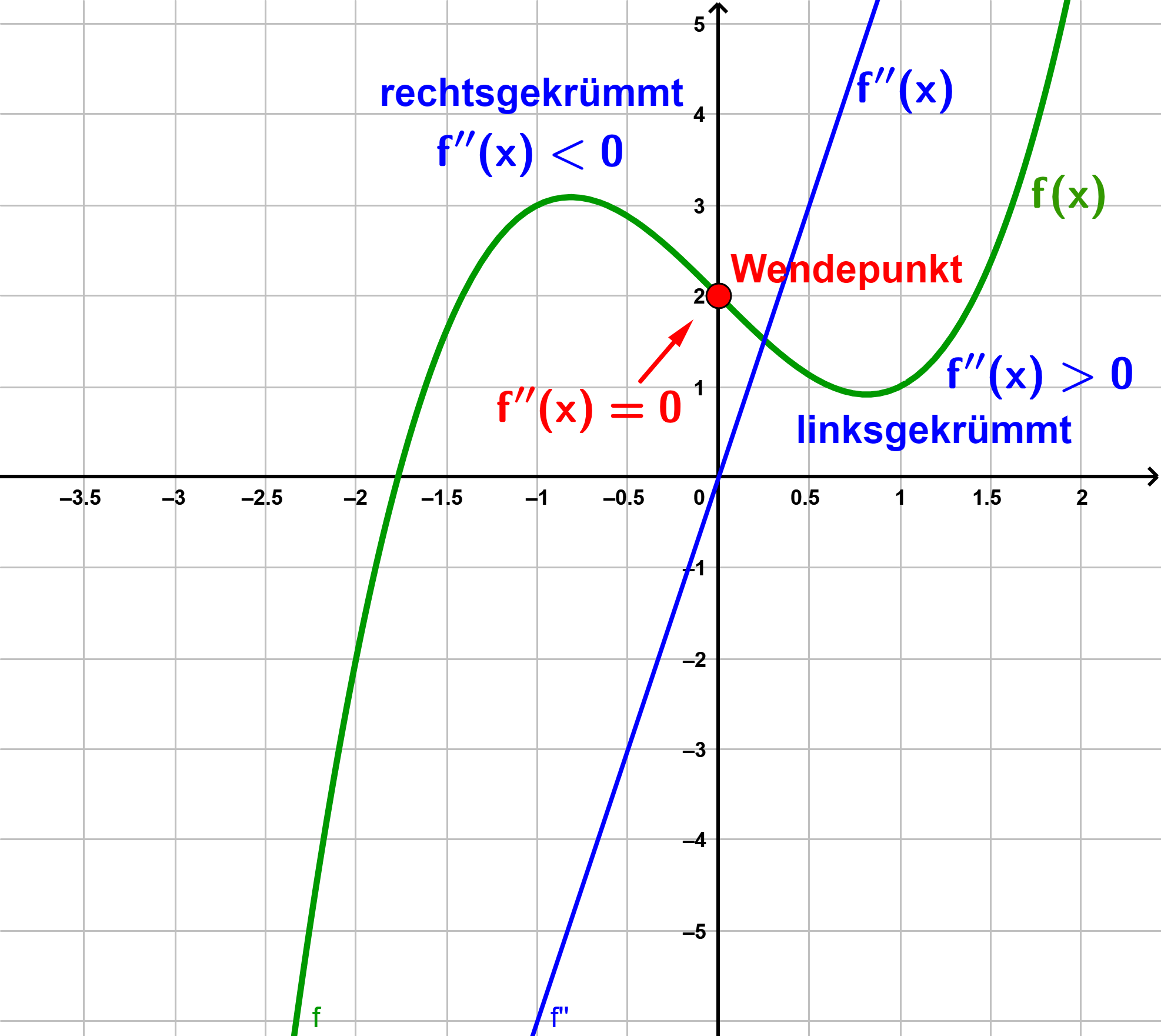 Wendestellen
An Wendestellen ändert sich das Krümmungsverhalten (von linksgekrümmt auf rechtsgekrümmt, bzw. umgekehrt).
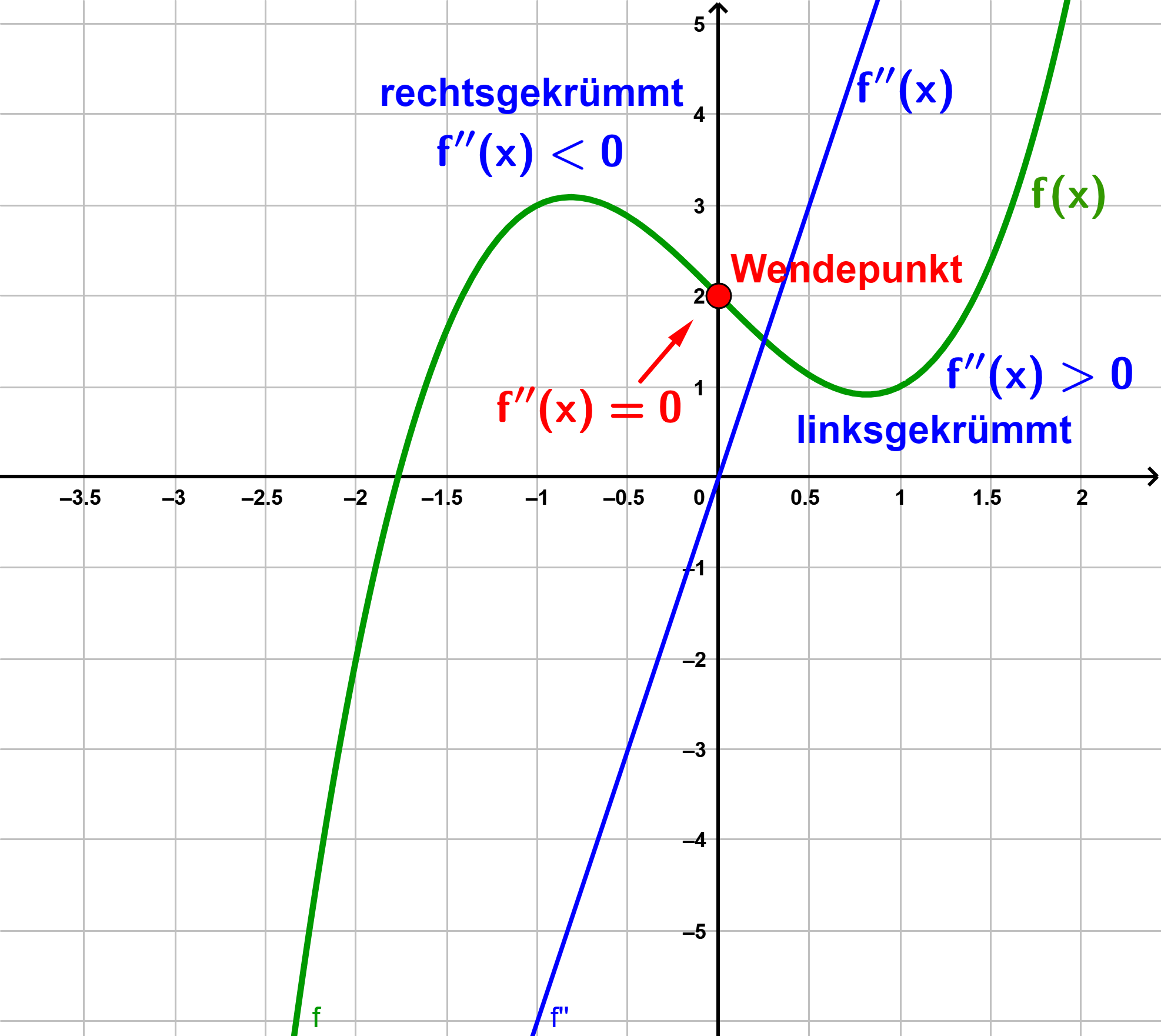 Schritt 1 (Notwendige Bedingung)
Schritt 2 (Hinreichende Bedingung)
Sonderfall: Sattelstelle
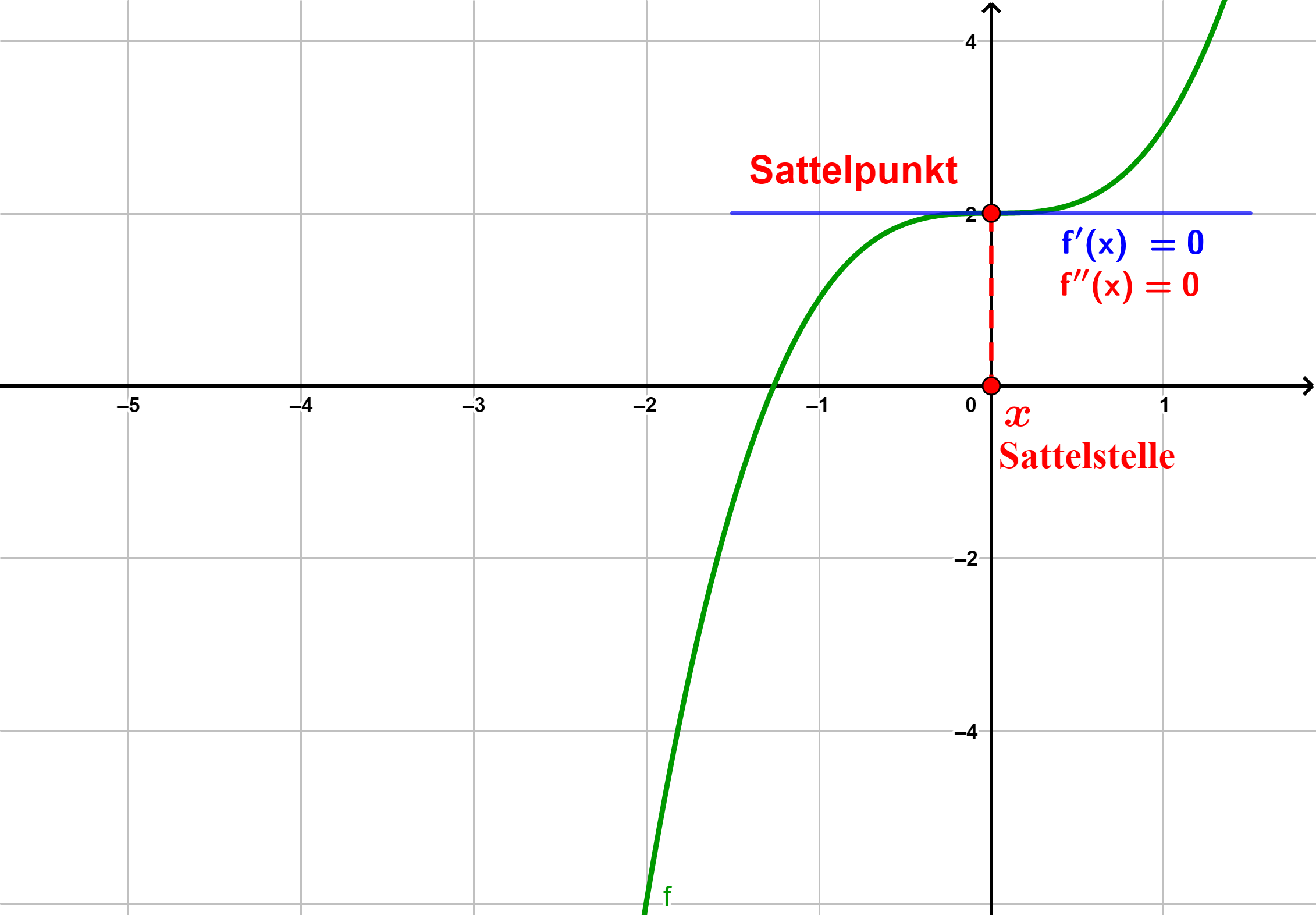 Eine Sattelstelle ist ein Sonderfall einer Wendestelle, da zusätzlich die Steigung 0 ist! 

Eine Sattelstelle ist aber kein Extremum, da sich das Monotonieverhalten nicht ändert!
Kann eine Polynomfunktion 2. Grades einen Wendepunkt besitzen?!
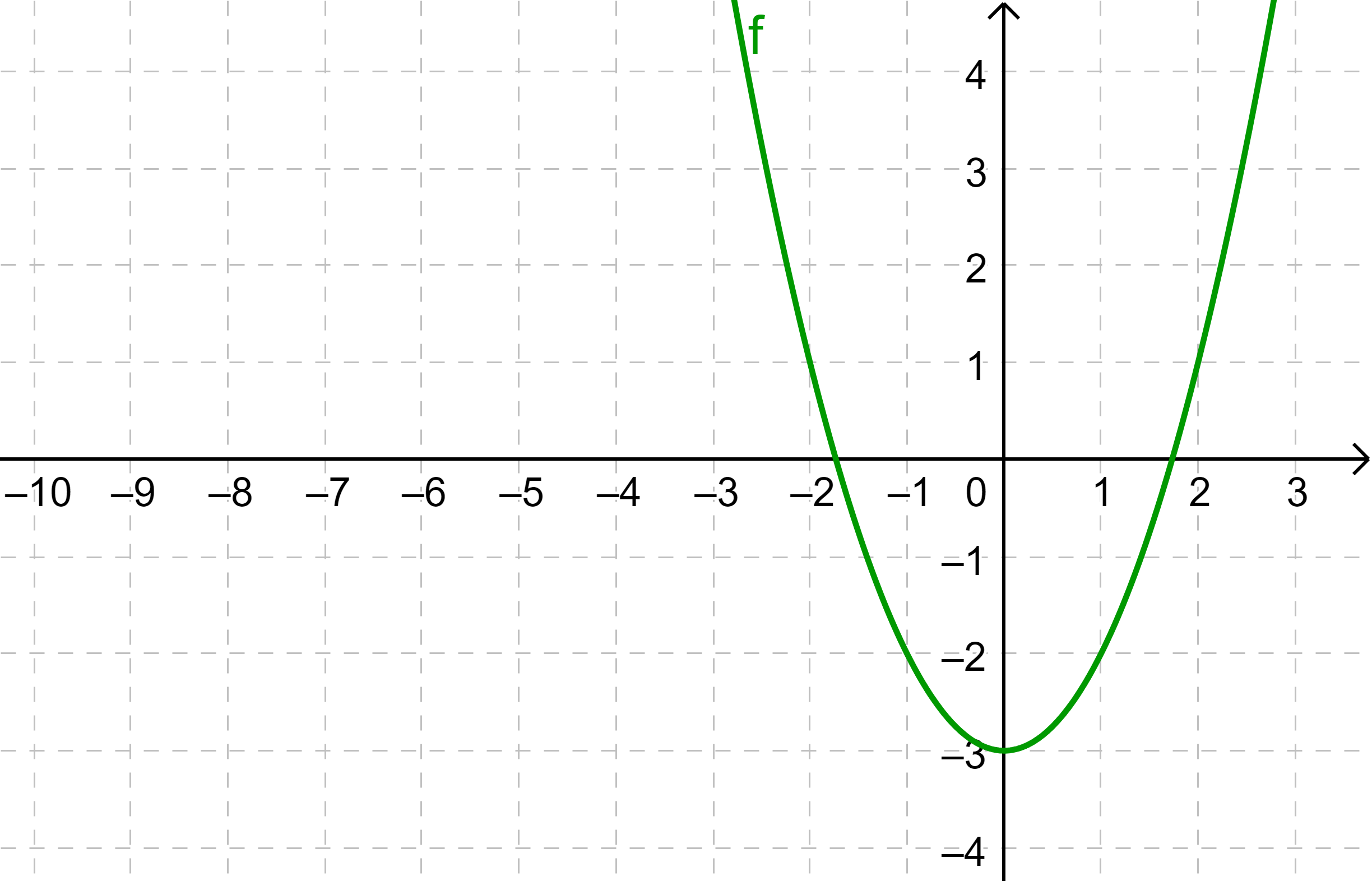 Ablauf zur Bestimmung der Wendestelle
Bsp. 1) Gegeben ist eine Funktion f. 
Bestimme mit Hilfe der Differentialrechnung die Wendestelle/n bzw. Wendepunkt/e.
Bestimmung der Wendetangente
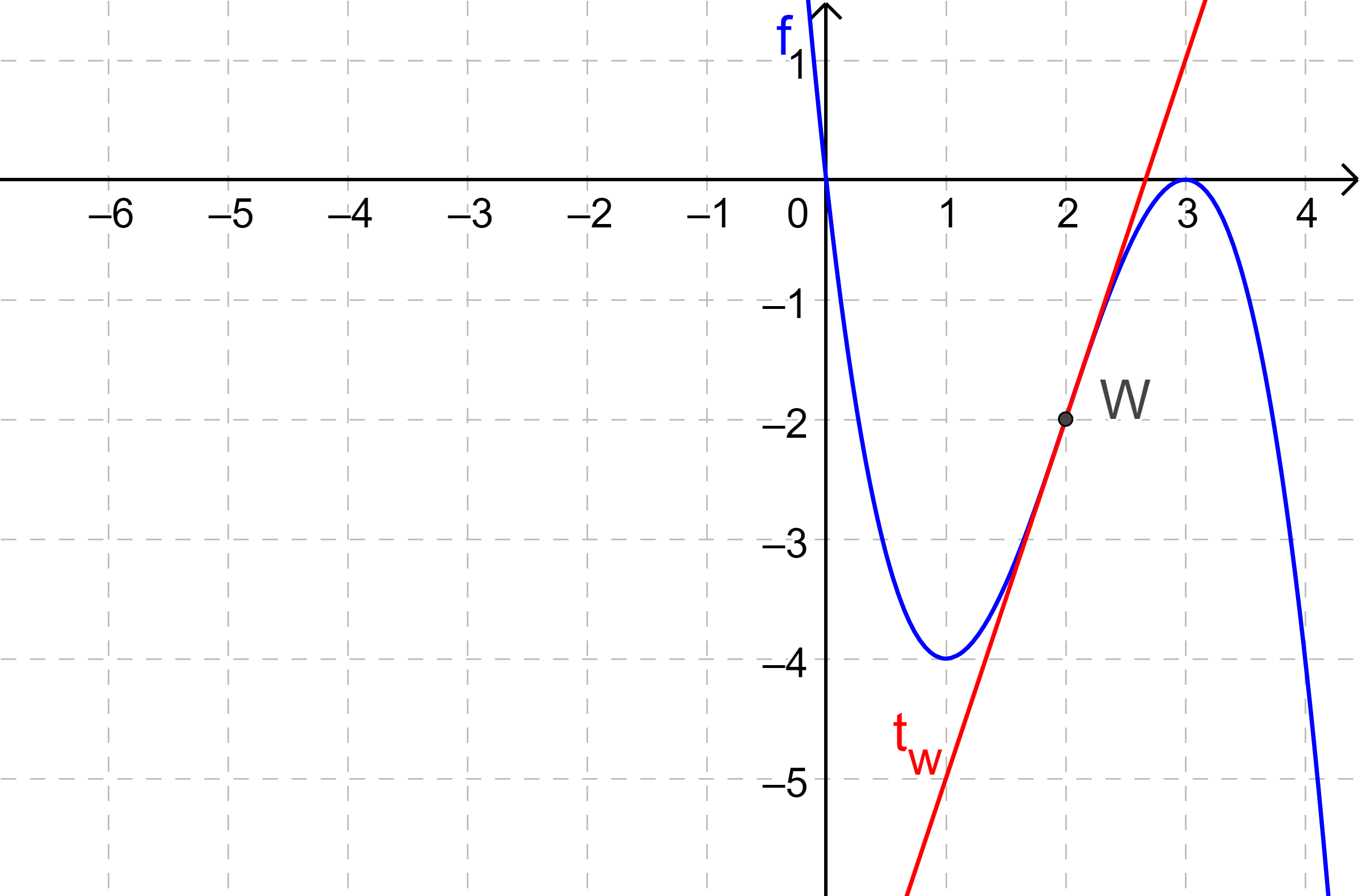 Bsp. 1 - Fortsetzung) Bestimme die Funktionsgleichung der Wendetangente.
Bemerkung
Bsp. 2a) Bestimme mögliche Extrem- bzw. Wendestellen der gegebenen Funktionen.
Bsp. 2a) Bestimme mögliche Extrem- bzw. Wendestellen der gegebenen Funktionen.